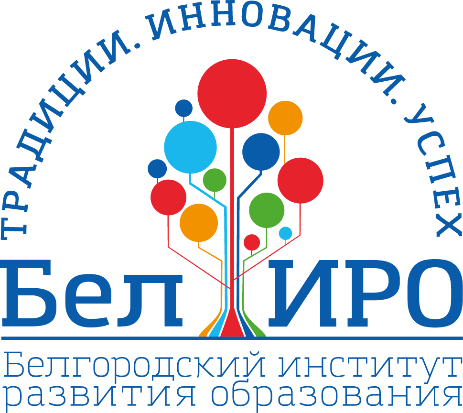 «МОДЕЛИРОВАНИЕ И АПРОБАЦИЯ ПЕДАГОГИЧЕСКОЙ СИСТЕМЫ ВОСПИТАНИЯ ЗДОРОВОГО ДОШКОЛЬНИКА»
заведующий кафедрой дошкольного 
и начального общего образования 
ОГАОУ ДПО «БелИРО» 
Серых Л.В.
2021 год
ВВЕДЕНИЕ В ПРЕДМЕТНУЮ ОБЛАСТЬ (ОПИСАНИЕ СИТУАЦИИ «КАК ЕСТЬ»)
Цель: увеличение доли граждан, систематически занимающихся физической культурой и спортом
НП «ДЕМОГРАФИЯ»
273-ФЗ 
«ОБ ОБРАЗОВАНИИ  В РФ»
НП «ОБРАЗОВАНИЕ»
Цель: Воспитание гармонично развитой и социально ответственной личности на основе духовно-нравственных ценностей народов РФ, исторических и национально-культурных традиций.
Статья 41. Охрана здоровья обучающихся
ВВЕДЕНИЕ В ПРЕДМЕТНУЮ ОБЛАСТЬ (ОПИСАНИЕ СИТУАЦИИ «КАК ЕСТЬ»)
Региональные проекты
«
«Воспитываем здоровое поколение» 
Цель: профилактика и предупреждение заболеваний детей (04.2017- 09.2020)
2. «Разработка и апробация региональной модели обучения здоровью»
Цель: увеличить охват обучающихся 5-9 классов образовательных организаций Белгородской области обучением здоровью с 8,9 % до 22% к концу 2020 года (09.2018-31.12.2020)
Муниципальные проекты
1. «Профилактика нарушений опорно-двигательного аппарата у воспитанников дошкольных организаций города Белгорода» 
Цель: Обеспечить организационно-педагогические, материально-технические, медико-педагогические условия для профилактики нарушений опорно-двигательного аппарата не менее чем у 2000 воспитанников дошкольных образовательных организаций к июню 2020 года.(01.07.2018 г. – 31.06.2020 г.)
2. «Формирование культуры здоровья у субъектов образовательного процесса в условиях детского сада» 
Цель: создание системы по формированию ценности здоровья и здорового образа жизни у субъектов образовательного процесса в условиях детского сада (2017-2018)
ВВЕДЕНИЕ В ПРЕДМЕТНУЮ ОБЛАСТЬ (ОПИСАНИЕ СИТУАЦИИ «КАК ЕСТЬ»)
По результатам ежегодного мониторинга здорового стиля поведения  дошкольника  
по Л.Н. Волошиной
По статистическим  данным департамента образования Белгородской области 
(по состоянию на 01.09.2020 г.)
Информированность детей о здоровье и здоровом стиле поведения (старший дошкольный возраст) - 32,6%
Количество пропущенных дней по болезни одним ребенком - 13,6
26,3%
21%
Доля часто болеющих 
детей - 51,5 %
42,7%
ВВЕДЕНИЕ В ПРЕДМЕТНУЮ ОБЛАСТЬ (ОПИСАНИЕ СИТУАЦИИ «КАК ЕСТЬ»)
Не обеспечен системно-деятельностный подход 
в осуществлении целей и задач воспитания здорового дошкольника
Отсутствие комплексного подхода в воспитании здорового ребенка
Необходимо
Моделирование НОВОЙ педагогической системы воспитания 
здорового дошкольника
ВВЕДЕНИЕ В ПРЕДМЕТНУЮ ОБЛАСТЬ (ОПИСАНИЕ СИТУАЦИИ «КАК ЕСТЬ»)
Диагностика профессиональной готовности к внедрению  педагогической системы воспитания здорового дошкольника «7 потенциалов здорового дошкольника»
Содержательный 
компонент
3
Технологический компонент
Методический 
компонент
4
2
Методологический 
компонент
Рефлексивный
 компонент
5
1
ВВЕДЕНИЕ В ПРЕДМЕТНУЮ ОБЛАСТЬ (ОПИСАНИЕ СИТУАЦИИ «КАК ЕСТЬ»)
Педагогическая система воспитания здорового дошкольника «7 потенциалов здоровья ребенка»
1
физический потенциал
Диагностическая модель
7
2
1
психо-эмоциональный потенциал
30%
24%
3
социальный потенциал
2
6
26%
4
41%
личностный потенциал
5
духовно-нравственный потенциал
5
3
43%
21%
6
творческий потенциал
30%
4
7
когнитивный потенциал
ЦЕЛЬ И РЕЗУЛЬТАТ ПРОЕКТА
ЦЕЛЬ И РЕЗУЛЬТАТ ПРОЕКТА
ЦЕЛЬ И РЕЗУЛЬТАТ ПРОЕКТА
ВВЕДЕНИЕ В ПРЕДМЕТНУЮ ОБЛАСТЬ (ОПИСАНИЕ СИТУАЦИИ «КАК БУДЕТ»)
Педагогическая система воспитания здорового дошкольника «7 потенциалов здоровья ребенка»
Этапы моделирования и апробации
Диагностический
Организационно-подготовительный
01
02
04
03
Рефлексивно-оценочный
Основной
ВВЕДЕНИЕ В ПРЕДМЕТНУЮ ОБЛАСТЬ (ОПИСАНИЕ СИТУАЦИИ «КАК ЕСТЬ»)
Педагогическая система воспитания здорового дошкольника «7 потенциалов здоровья ребенка»
Диагностическая модель
01
Модифицированная методика выбора (по Г.А. Урунтаевой)
Беседа «Изучение интересов предпочтений дошкольников»; методика «Изучение умения сдерживать свои непосредственные побуждения» (по Г.А. Урунтаевой)
02
Диагностическая ситуация «Живые фигуры (на примере игры «Городки») 
(авторская методика Л.Н. Волошиной)
03
Тесты Люшера, Тест Захарова
Методика «Сюжетные картинки».
(Автор Дерманова И.Б.)
04
Карта-прогноз здоровья дошкольников (по Волошиной Л.Н.)
Тесты на определение двигательных способностей (по программе «Истоки»)
Сформированность гигиенической культуры (по Волошиной Л.Н.)
05
Беседа «Как правильно поступить?», 
методика «Хочешь быть здоров!» (Волошина Л.Н.)
06
Наблюдение за самостоятельной двигательной деятельностью 
(Кудрявцев В.Т.)
07
Карты оценки самостоятельной активности (по Р.М. Калининой), Методика «Неоконченные предложения» (Деркунская В.А.)
ВВЕДЕНИЕ В ПРЕДМЕТНУЮ ОБЛАСТЬ (ОПИСАНИЕ СИТУАЦИИ «КАК БУДЕТ»)
Педагогическая система воспитания здорового дошкольника «7 потенциалов здоровья ребенка»
Проведение 
установочного семинара
Организационно-подготовительный
Определение площадок
01
«Хочу быть здоровым» (личностный потенциал здоровья детей); 
«Доброта, движенье, дружба – это нам, ребята, нужно!» (социальный потенциал здоровья детей), 
«Я сам творю свое здоровье!» (психологический потенциал здоровья детей);
 «Здоровье – это здорово!» (духовно-нравственный потенциал здоровья детей); 
«Если хочешь быть здоров!» (физический потенциал здоровья детей);
«Движение - это творчество» (творческий потенциал здоровья детей);
«Хочу знать как здоровым стать!» (когнитивный потенциал здоровья детей)
.
Определено 28 дошкольных образовательных организаций из 22  муниципальных образований Белгородской области
Проведен установочный вебинар: «Воспитание здорового дошкольника: традиции и инновации»
Разработка 7 программ
ВВЕДЕНИЕ В ПРЕДМЕТНУЮ ОБЛАСТЬ (ОПИСАНИЕ СИТУАЦИИ «КАК БУДЕТ»)
Педагогическая система воспитания здорового дошкольника «7 потенциалов здоровья ребенка»
02
Диагностический
Оценка результатов
Проведение входной диагностики детей
Проведение родительских собраний
- физический потенциал (телесный) (абсолютно здоровыми являются 4,3 % выпускников ДОУ)
- потенциал психо-эмоциональный (чувств) (24,6% испытывают психо-эмоциональное напряжение средней степени)
- социальный потенциал (общественный) (21,1% низкий уровень социальной адаптации)
- потенциал личностный (воли) (25% детей не умеют самостоятельно решать конфликты со сверстниками, а предлагаемые 30% детей варианты решения носят выраженно-агрессивный характер)
- духовно-нравственный потенциал (43% низкий уровень развития нравственных чувств и мотивов поведения)
- творческий потенциал (креативный) (48% низкий уровень творческого воображения)
- когнитивный потенциал (разума) (30% низкий уровень произвольного мышления)
.
«Мы растим здорового ребенка»!»
«Квест – что это такое?!»
«Азбука здоровья - что мы знаем о своем здоровье?»
«Вместе весело играть!»
«Творцы собственного здоровья!»
«Учимся решать конфликты»
«Традиции семьи – традиции страны»
Проведено комплексное изучение потенциалов здоровья дошкольников у не менее 300 обучающихся в 28 дошкольных образовательных организациях муниципальных образований Белгородской области с использованием разработанного диагностического инструментария
ВВЕДЕНИЕ В ПРЕДМЕТНУЮ ОБЛАСТЬ (ОПИСАНИЕ СИТУАЦИИ «КАК БУДЕТ»)
Педагогическая система воспитания здорового дошкольника «7 потенциалов здоровья ребенка»
Разработка  и реализация 7 программ
Разработаны и реализованы в практику работы ДОО Белгородской области программы воспитания здоровья детей по 7 потенциалам: 
«Хочу быть здоровым» (личностный потенциал здоровья детей); 
«Доброта, движенье, дружба – это нам, ребята, нужно!» (социальный потенциал здоровья детей), 
«Я сам творю свое здоровье!» (психологический потенциал здоровья детей);
 «Здоровье – это здорово!» (духовно-нравственный потенциал здоровья детей); 
«Если хочешь быть здоров!» (физический потенциал здоровья детей);
«Движение - это творчество» (творческий потенциал здоровья детей);
«Хочу знать как здоровым стать!» (когнитивный потенциал здоровья детей)
03
Основной
Семинары, вебинары для воспитателей
Вебинар «Рабочая программа воспитания здорового дошкольника: как разработать и включить в ООП ДО»;
 Семинар-практикум «Практические аспекты разработки рабочей программы воспитания здорового дошкольника»;
 Вебинар «Проблемные «зоны» разработки рабочей программы воспитания здорового дошкольника: анализ, планирование, организация, контроль воспитательной деятельности»;
 Семинар-практикум «Проектирование рабочих программ воспитания здорового дошкольника по 7 потенциалам здоровья: проблемы и перспективы»
ВВЕДЕНИЕ В ПРЕДМЕТНУЮ ОБЛАСТЬ (ОПИСАНИЕ СИТУАЦИИ «КАК БУДЕТ»)
Педагогическая система воспитания здорового дошкольника «7 потенциалов здоровья ребенка»
Публикация полученных результатов
Проведение выходной диагностики детей
Проведение выходной диагностики воспитателей
Сборник рабочих программ воспитания здорового дошкольника – «Хочу быть здоровым» (личностный потенциал здоровья детей); «Доброта, движенье, дружба – это нам, ребята, нужно!» (социальный потенциал здоровья детей), «Я сам творю свое здоровье!» (психологический потенциал здоровья детей); «Здоровье – это здорово!» (духовно-нравственный потенциал здоровья детей); «Если хочешь быть здоров!» (физический потенциал здоровья детей);«Движение - это творчество» (творческий потенциал здоровья детей);«Хочу знать как здоровым стать!» (когнитивный потенциал здоровья детей)
- Учебно-методическое пособие по сопровождению рабочих программ воспитания здорового дошкольника для педагогов дошкольных образовательных организаций;
- Размещение лучших материалов  на сайте ОГАОУ ДПО «БелИРО»;
- Размещение методических материалов на сайте образовательных организаций (не менее 26 организаций);
- Распространение методического комплекса в 22 районах Белгородской области;
- Публикации –  1 статье Scopuse (Web of Science), 1 статье из списка ВАК
.
- На основе комплексной оценки выявлена картина здоровья детей и сущность проблемы;
- Определены профессиональные задачи по профилактике существующих проблем;
- Результаты итоговой диагностики позволят педагогам изучить изменения личностного, социального, психо-эмоционального, духовно-нравственного, физического творческого, когнитивного потенциалов здоровья детей;
- Создан методический комплект сопровождения рабочих программ воспитания здорового дошкольника на основе системно-деятельностного подхода и современных технологий воспитания здорового дошкольника.
.
- Проведено изучение сформированности компетентностей педагогов по реализации новых форм и технологий воспитания здорового дошкольника в 28 образовательных общеобразовательных организациях 22 муниципальных образований Белгородской области;
- Определены профессиональные задачи по профилактике и решению существующих проблем воспитания здоровья дошкольников
Рефлексивно-оценочный
04
ВВЕДЕНИЕ В ПРЕДМЕТНУЮ ОБЛАСТЬ (ОПИСАНИЕ СИТУАЦИИ «КАК БУДЕТ»)
Педагогическая система воспитания здорового дошкольника «7 потенциалов здоровья ребенка»
Содержательный  компонент: программы воспитания и методическое сопровождения их реализации
Технологический компонент: личностно-ориентированные технологии, технология разновозрастного взаимодействия, технология социализации в двигательно-игровой деятельности,   проекты, кейсы
3
Методический  компонент: информационно-методическая среда; развивающая предметно-пространственная среда
4
2
Методологический 
Компонент: концепция, модель, подходы принципы
Рефлексивный
 компонент: оценка, самооценка, экспертная оценка
5
1
ОСНОВНЫЕ БЛОКИ РАБОТ
ОСНОВНЫЕ БЛОКИ РАБОТ
БЮДЖЕТ ПРОЕКТА
УЧАСТИЕ ОРГАНОВ ВЛАСТИ ОБЛАСТИВ РЕАЛИЗАЦИИ ПРОЕКТА
КОМАНДА ПРОЕКТА
КОМАНДА ПРОЕКТА
КОМАНДА ПРОЕКТА
КОНТАКТНЫЕ ДАННЫЕ:
Руководитель проекта:
Серых Л.В.
тел.: (4722) 34-09-83
e-mail: seryh_lv@beliro.ru
Администратор проекта:
Артёмова И.В.
тел.:(4722) 34-01-16
e-mail: artemova_iv@beliro.ru